Паспорт родини Orchidaceae – Зозулинцеві (Орхидные)
Родів – 750, видів – 25 000
Розповсюдження – по всьому світу, але найбільше в тропічних областях
Життєві форми – багаторічні наземні трави, епіфіти, ліани
Квітка - ↑ К3 С3 А3-1G(3) нижня
Запилення – комахами або колібрі
Плоди – коробочки, розповсюджуються вітром. Насіння дуже дрібне, численне.
Ареал родини
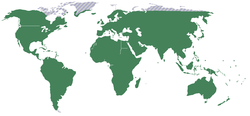 Схема типів галуження:1 – моноподіальна форма росту, 2 – симподіальна форма росту з термінальним суцвіттям,3 – симподіальна форма росту з бічним суцвіттям.
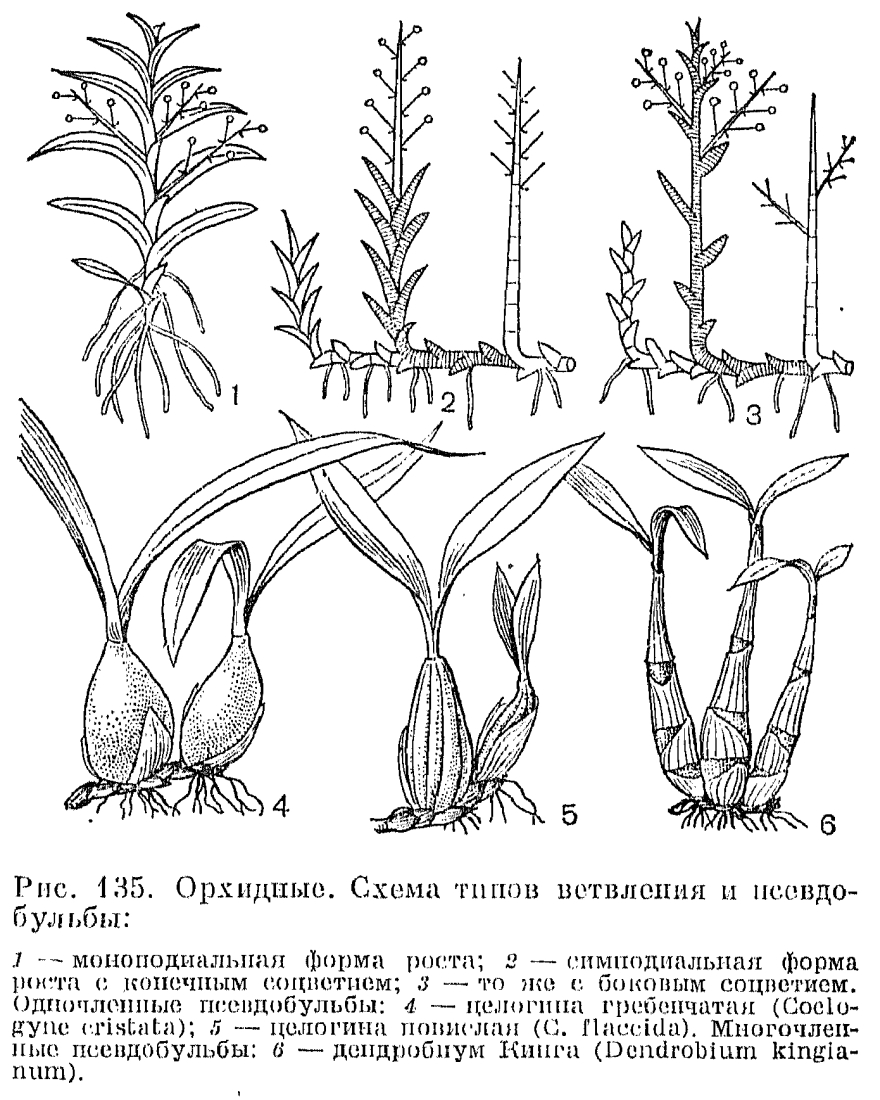 Схема типів псевдобульб: одночленні псевдобульби: 4 – целогіна гребінчаста, 5 – целогіна повисла; багаточленні псевдобульби: 6 – дендробіум Кінга.
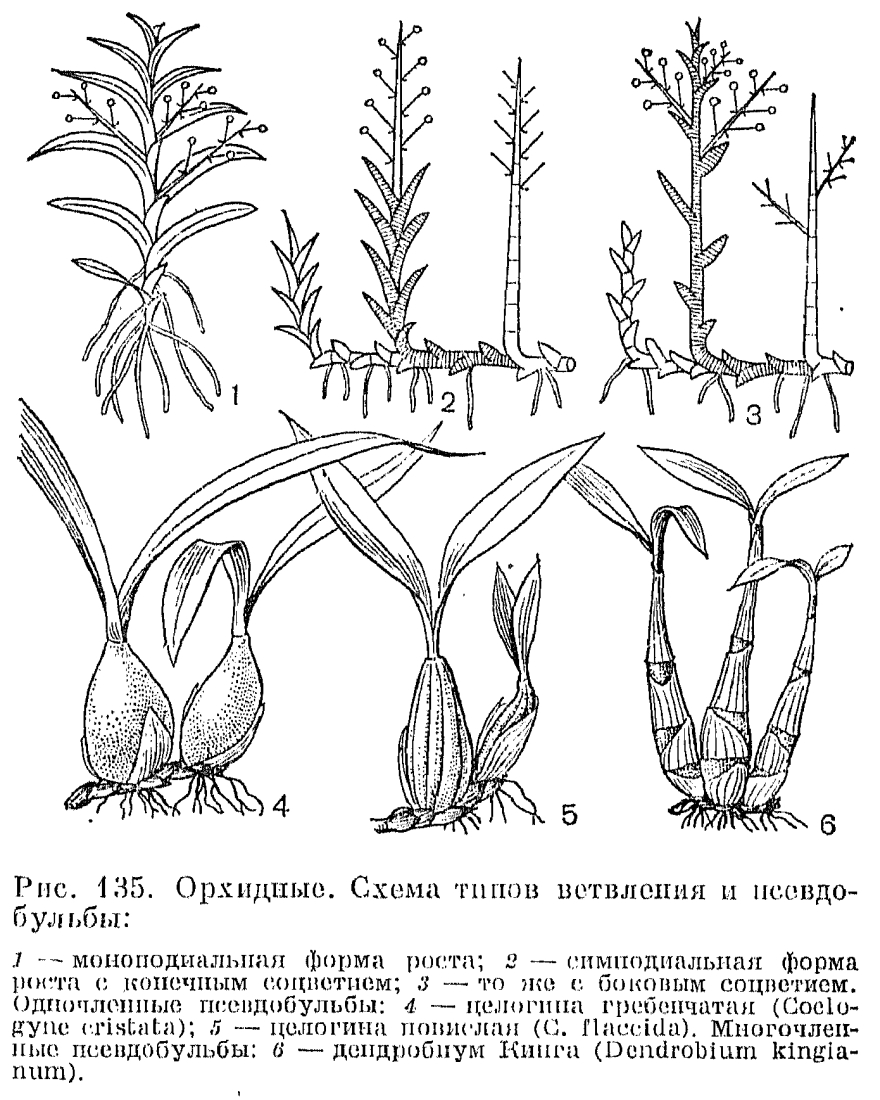 Насіння орхідей.
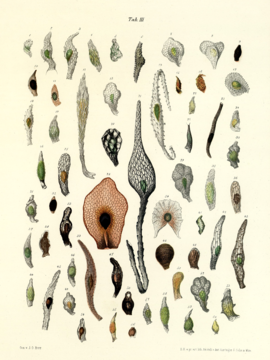 Пыльца орхидеи под микроскопом
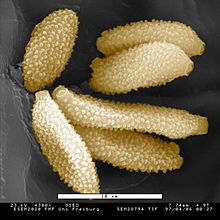 Квіти Зозулинцевих
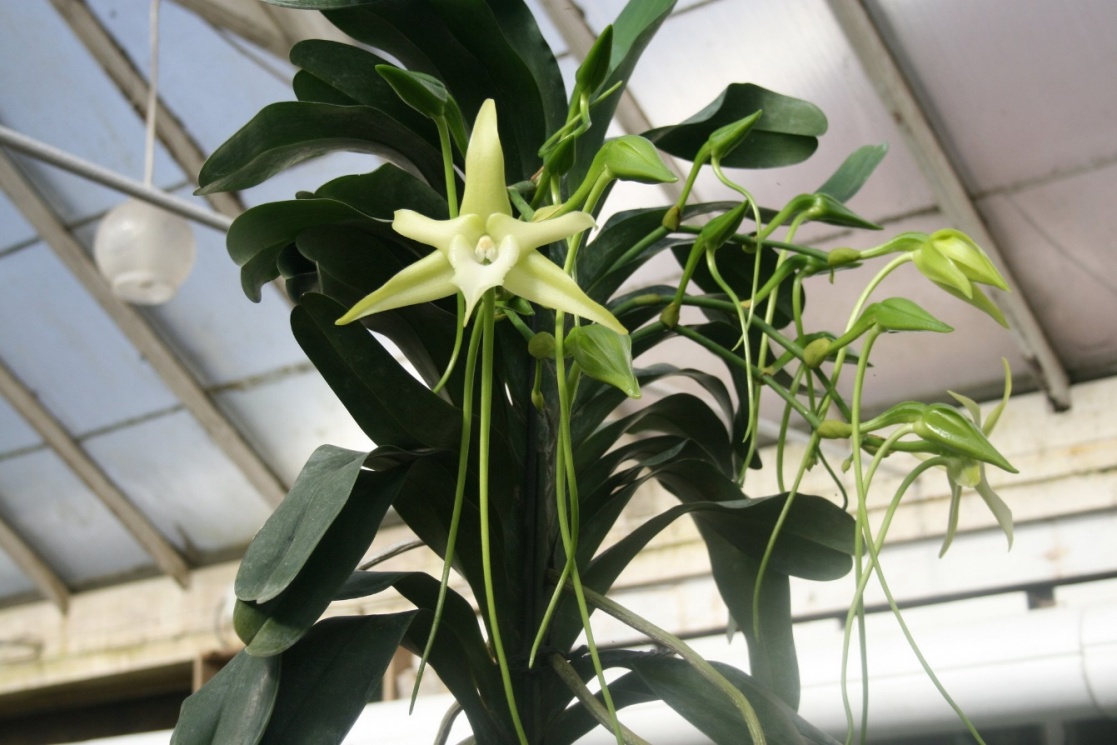 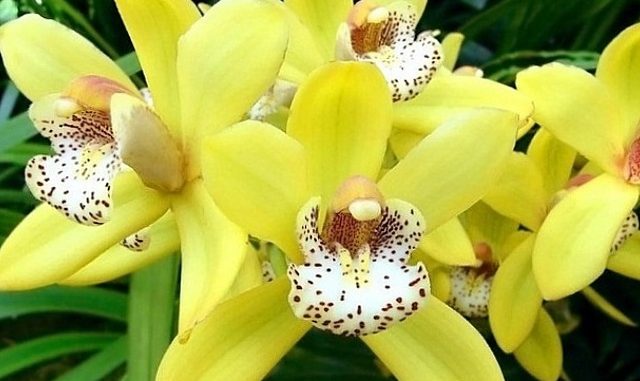 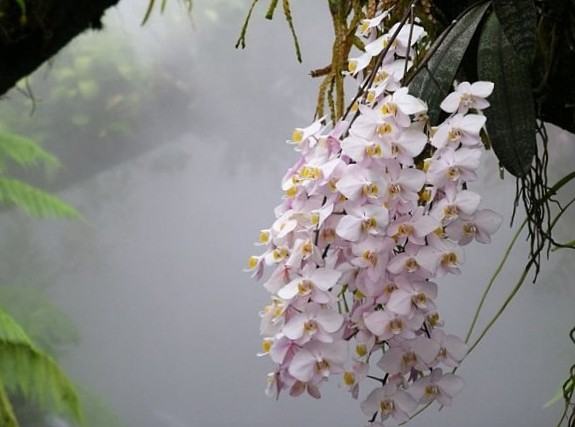 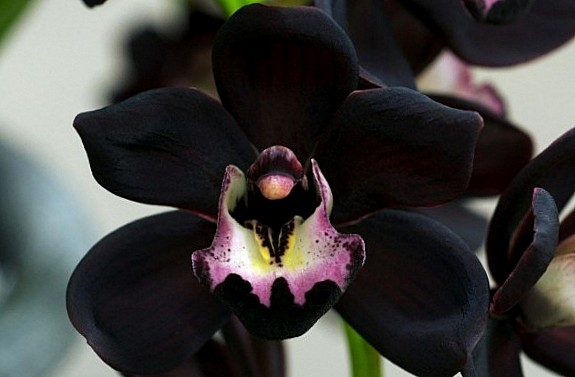 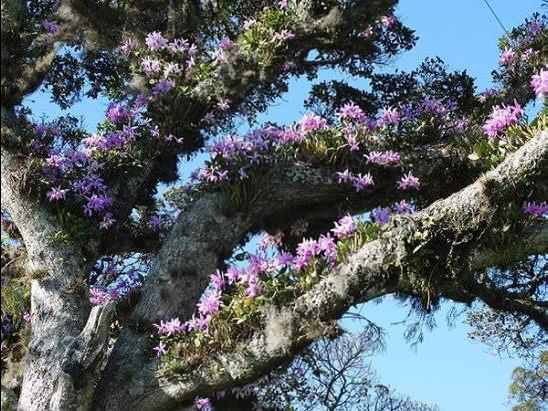 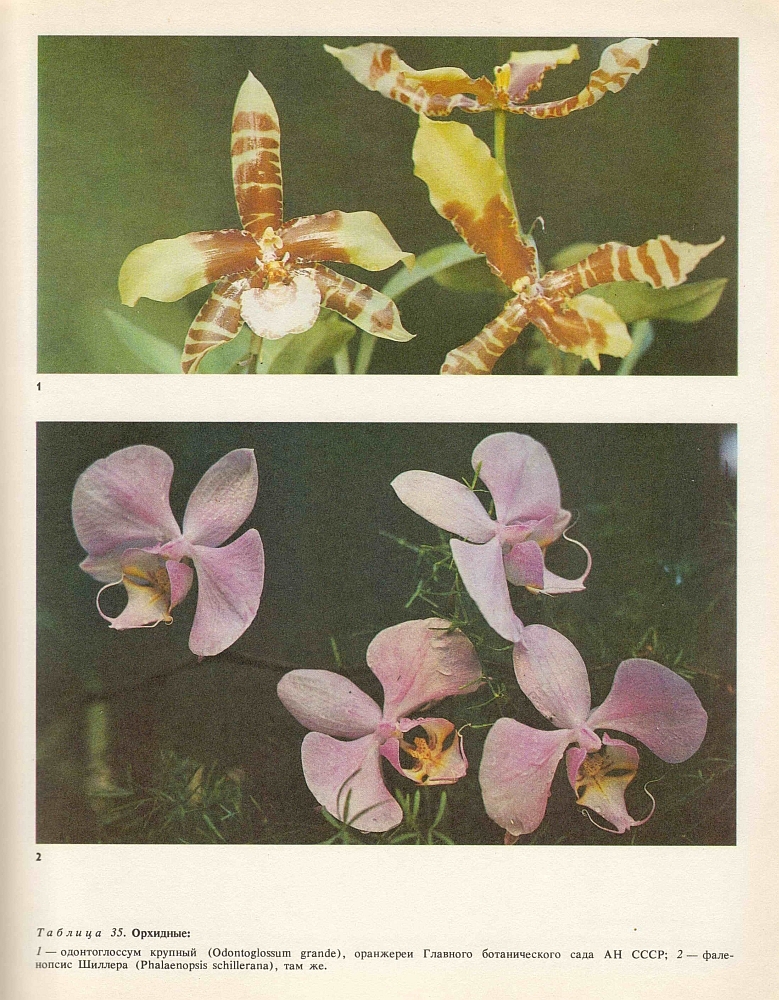 1 – одонтоглосум великий, 2- фаленопсис Шилера
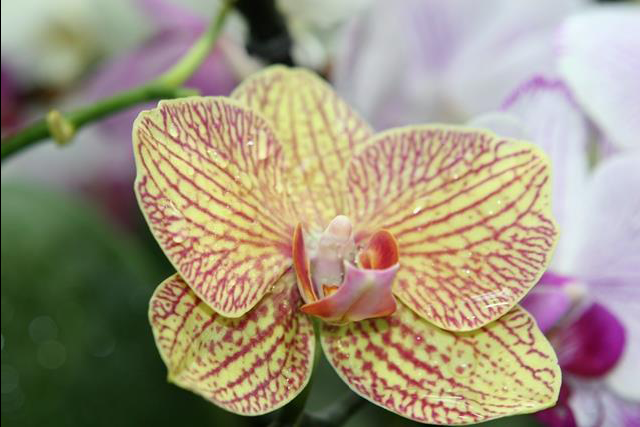 Ваниль ( Vanílla):культурна плантація та дикоростуча рослина
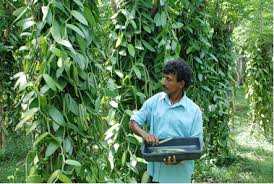 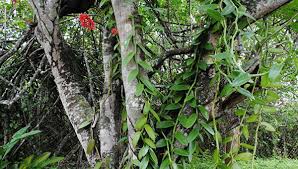 Ваніль плосколиста (Vanilla planifolia) — витка рослина, як прянощі використовують плід
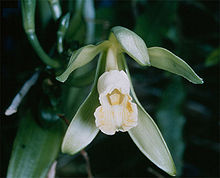 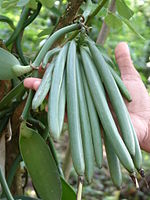 Рід Зозулинець (Ятрышник) (Órchis)
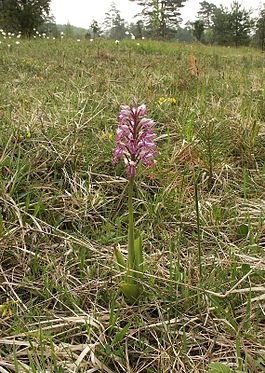 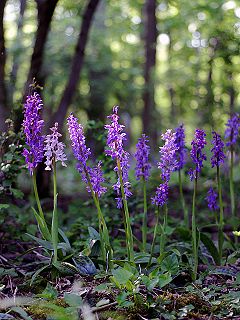 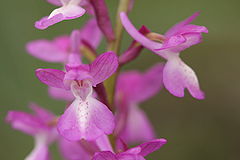 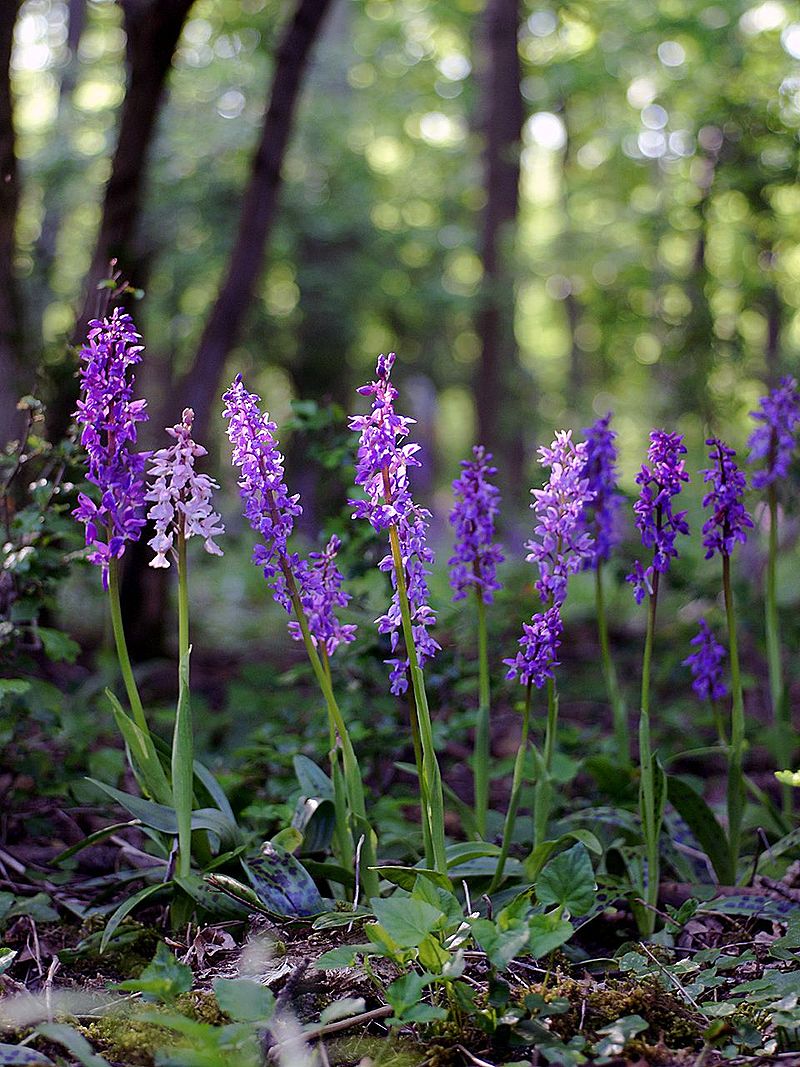 Рід Зозулинець (Orchis) найбільш поширений у рівнинній частині України і в горах Карпат, налічує близько 25 видів. Це багаторічні рослини з двома пальчасто-лопатевими або цілісними яйцевидними бульбами, тупими або відтягнутими в шнуровидні закінчення. Листки чергові, нерідко плямисті. Квітки невеликі, бузково-фіолетові, рожеві (різних відтінків), білі або жовті. Два внутрішніх і один або всі зовнішні листочки оцвітини сходяться верхівками, утворюючи шолом. Губа три- або чотирироздільна або цілісна, біля основи має шпорку різної довжини і форми. Тичинка одна, полінії на довгих ніжках. Зав'язь сидяча, скручена. В Україні росте 26 видів зозулинця, які занесені до Червоної книги. З висушених кореневих бульб окремих видів екстрагують салеп, що застосовується як обволікаючий засіб при деяких отруєннях і шлункових захворюваннях у дітей.
Зозулинець чоловічий (Órchis máscula)
Рід Зозулині черевички (Cypripedium). Багаторічні трави з повзучими кореневищами і черговими або майже супротивними еліптичними зеленими листками з дуговидним жилкуванням. Квітки яскраво забарвлені, великі, поодинокі або по дві-п'ять біля основи з великими листовидними покривними листками. Листочків оцвітини, не рахуючи того, який утворює губу, чотири, з них один двозубчастий, утворений двома зрослими листочками. Губа мішковидно здута, має вигляд черевичка, з великим отвором біля основи. Колонка товста, на верхівці з пелюстковидним стамі-нодієм. Тичинок дві, вони розміщені по боках стамінодія. Пилок порошковидний, не склеєний в поліній. Зав'язь не скручена, з широкою щитоподібною приймочкою.
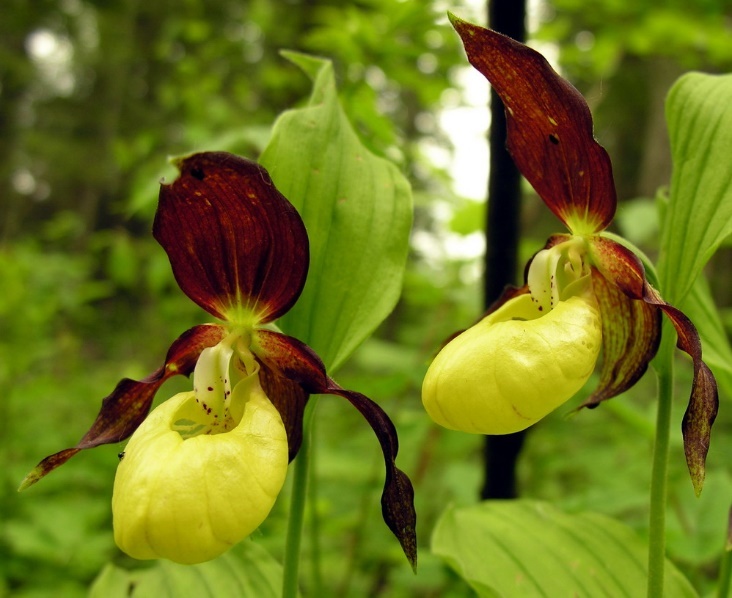 Зозулині  черевички звичайні (Cypripedium calceolus)
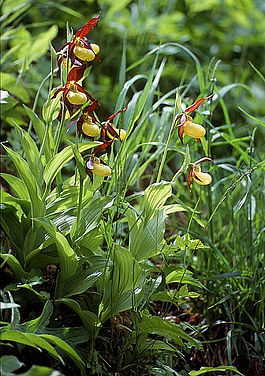 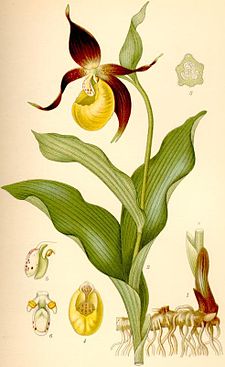 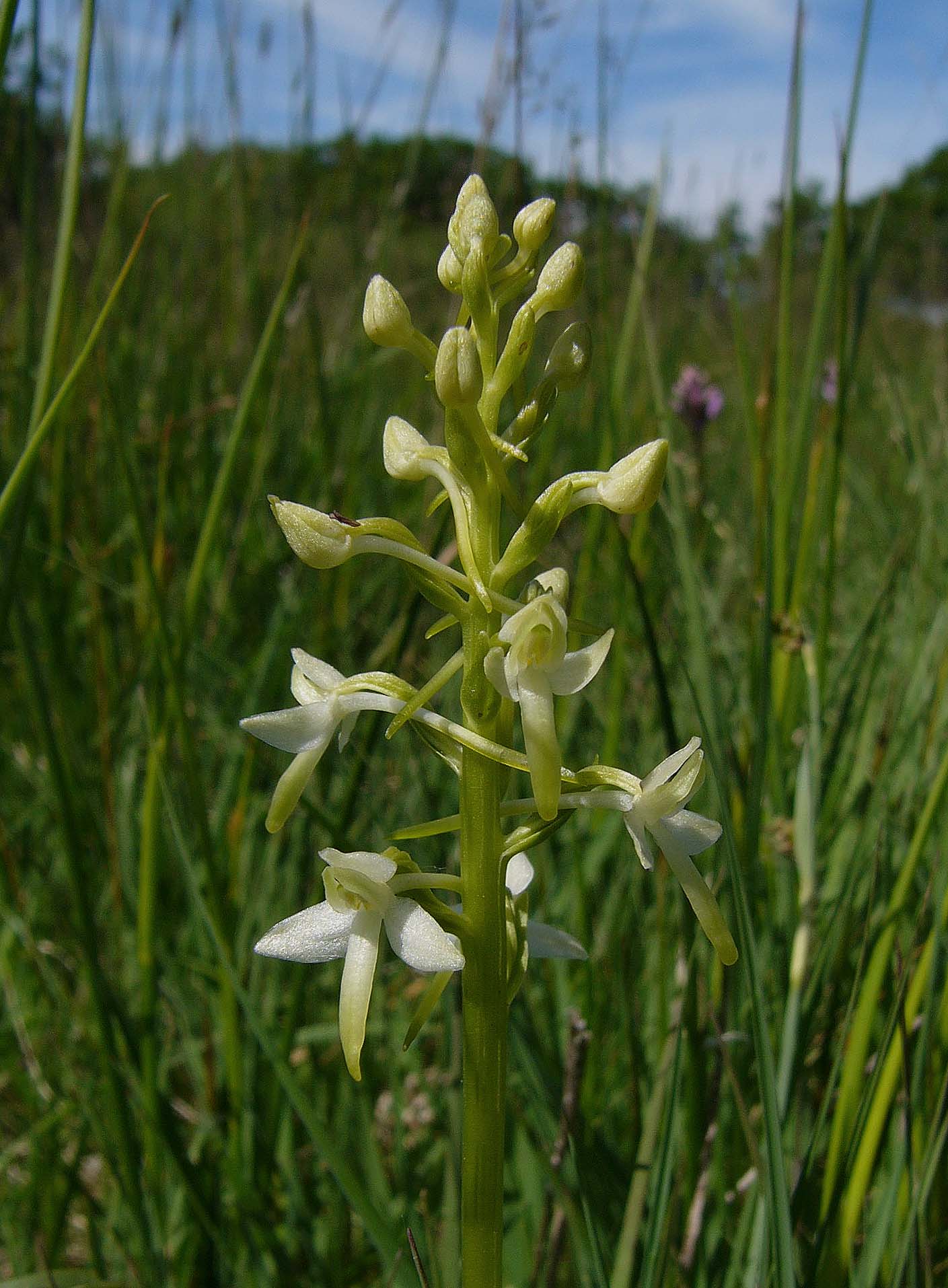 Рід Любка (Plantanthera). Трав'янисті багаторічники з цілісними, довгастими підземними бульбами. Нижні два листки (іноді 1-3) великі, майже супротивні, еліптичні, або овальної форми з округлою верхівкою, звужені в крилатий черешок; інші листки дрібні, ланцетні, приквіткоподібні. Квітки великі, білі, запашні, зібрані в рихлу китицю; губа цілокрая.
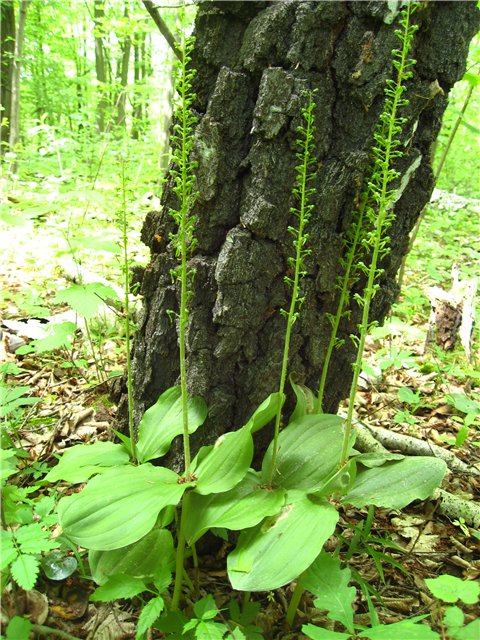 Рід Зозулині сльози (Listera). Кореневищні трави з тонкими нитковидними коренями і двома майже супротивними сидячими стебловими листками. Дрібні квітки зібрані в китицю. Листочки оцвітини зеленуваті або жовтувато-зелені (іноді внутрішні листочки брудно-пурпурні); листочки (їх п'ять) еліптичні, тупуваті, зібрані в шолом; губа повисла, в два-три рази довша, ніж інші листочки, плоска, на кінці двороздільна. Тичинка одна, пилок в полініях. Зав'язь пряма, на скрученій квітконіжці. В Україні росте два види зозулиних сліз, з яких більш поширений з. с. яйцевидні (Listera ovata).